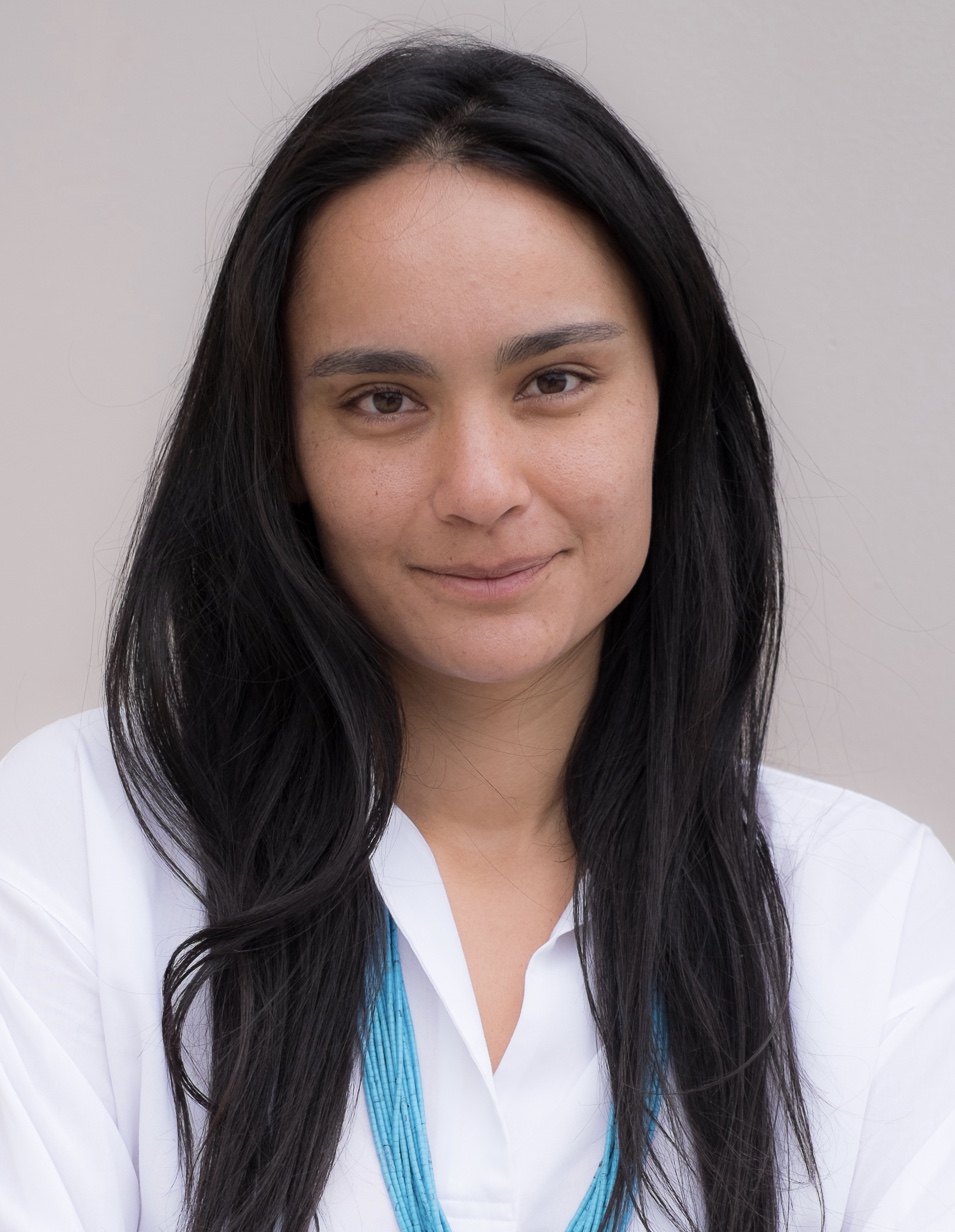 Lunch-Hour Webinar Series
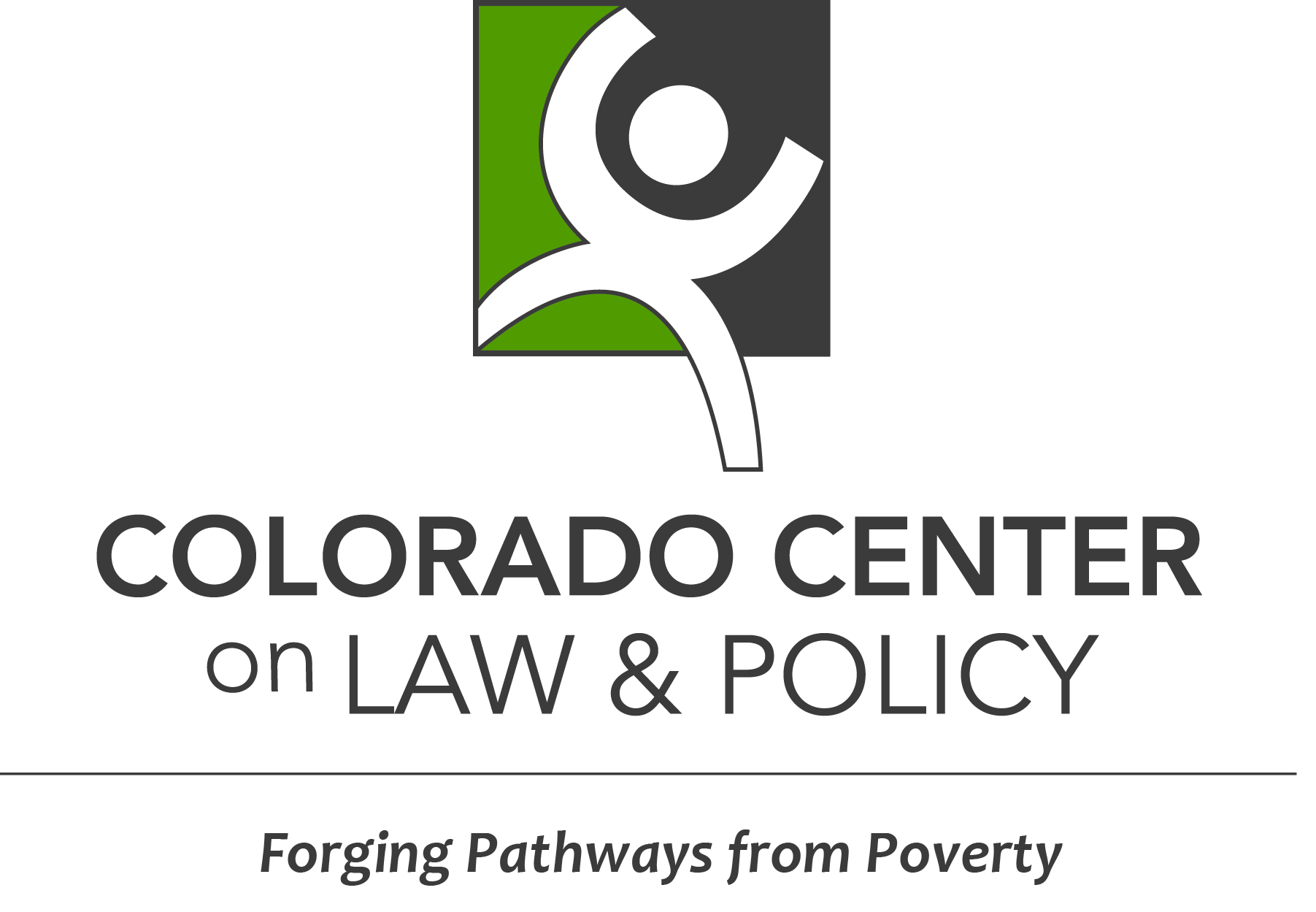 Allison Neswood, Esq.Deputy Director of Strategic Priorities- CCLP
Public Charge: Facts and Fiction
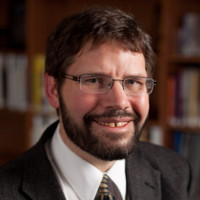 Bob MookCommunications Director - CCLP
Who Are We?
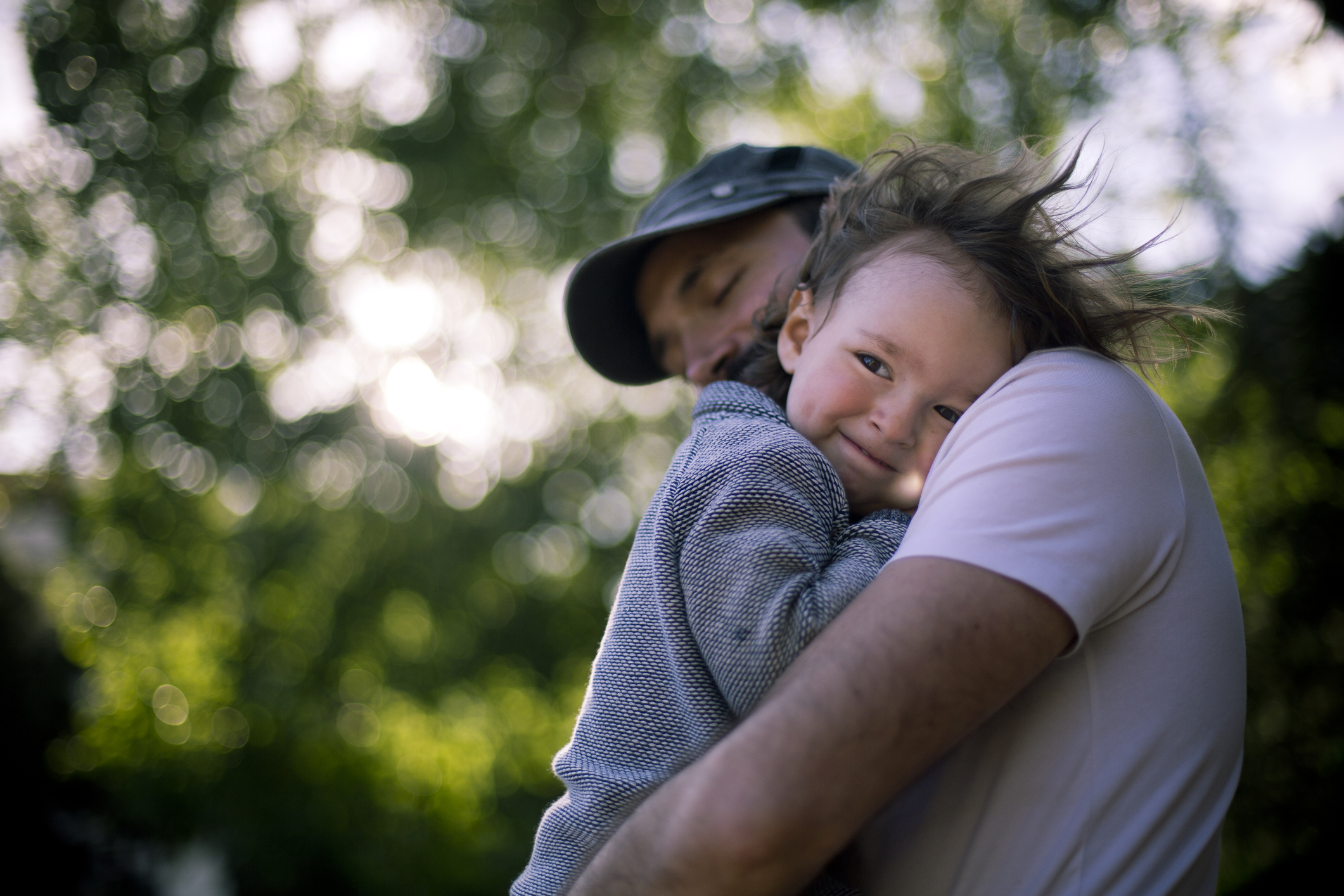 We promote racial equity, health and economic security for Coloradans facing poverty
Founded in 1998 
Statewide research, legislative and legal advocacy
Learn more at cclponline.org
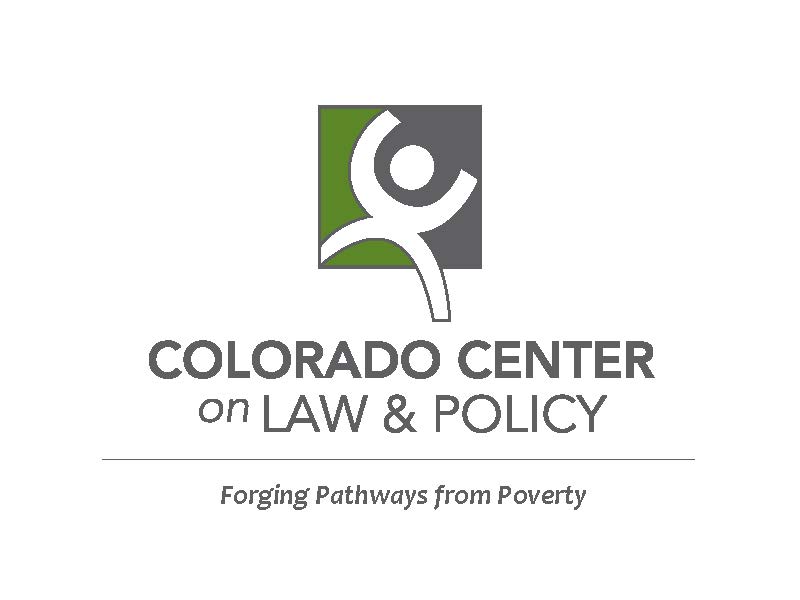 Who Are We?
Our Focus Areas
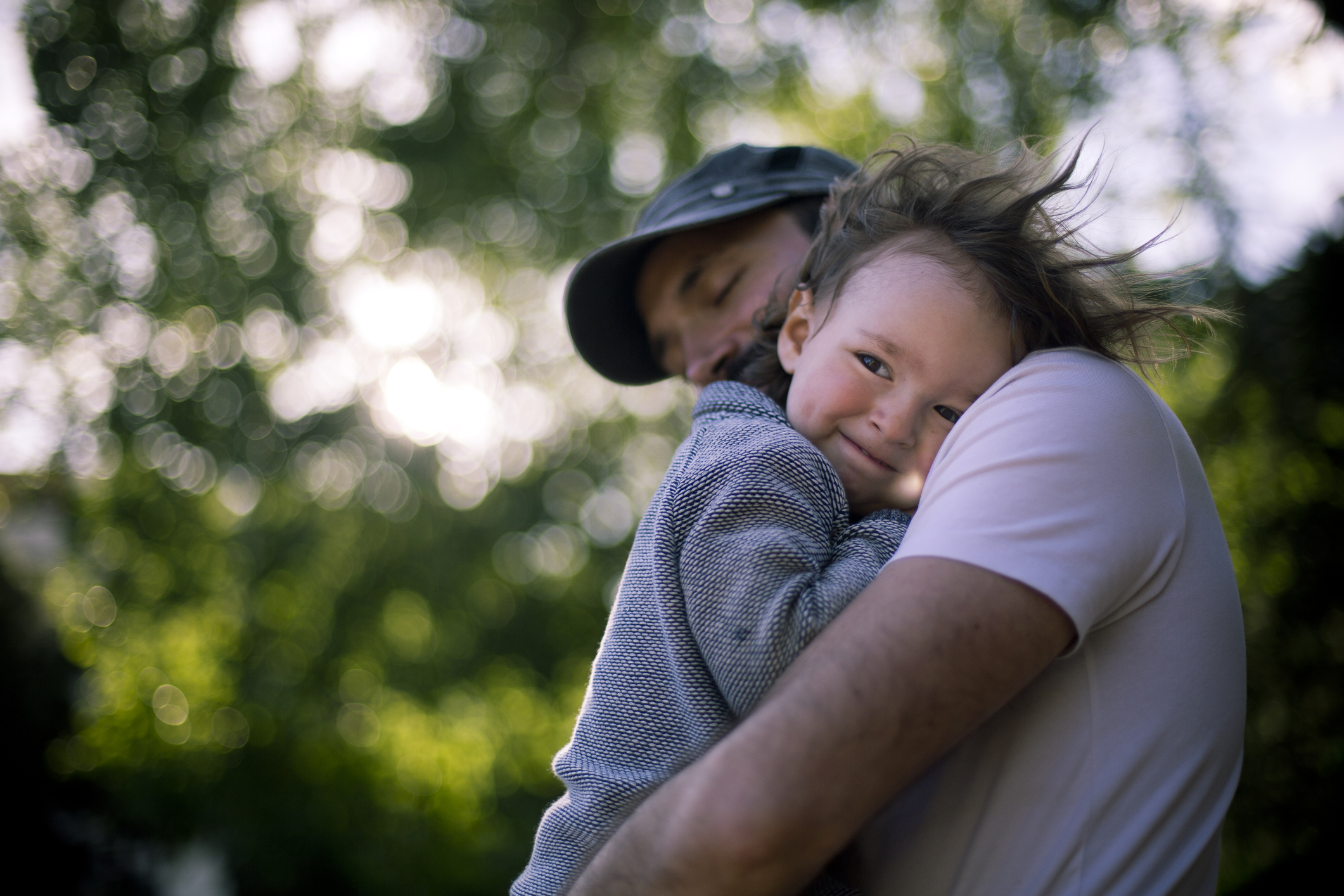 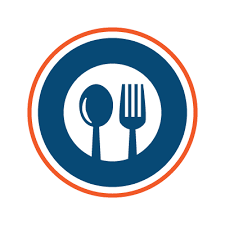 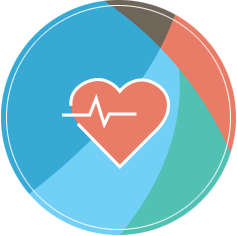 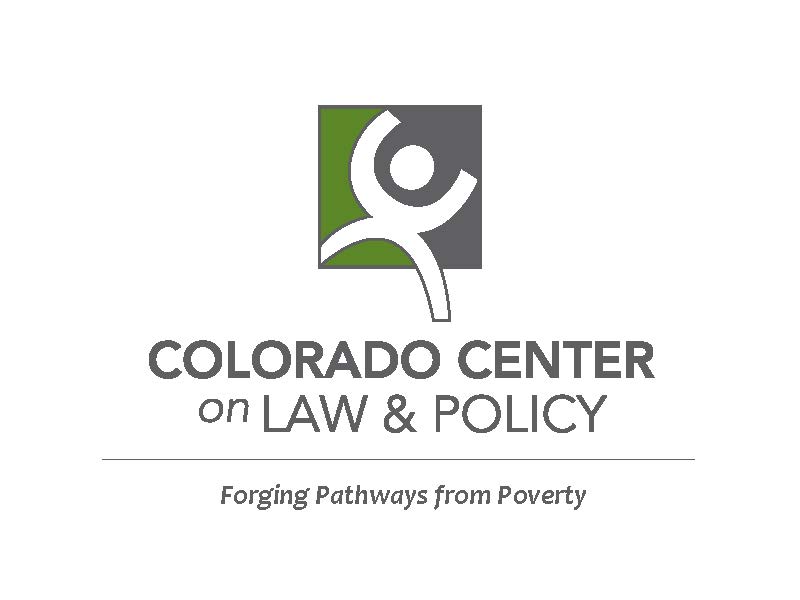 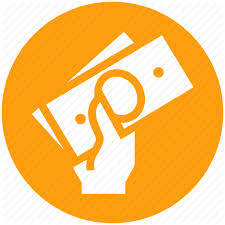 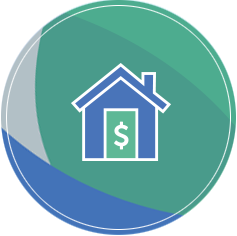 Allison Neswood, Esq.
Deputy Director of Strategic Priorities, Colorado Center on Law and Policy
Allison provides guidance on shaping CCLP’s new and existing projects so that they’re consistent with our goals regarding economic security and racial equity. She is an expert in public health insurance plans (Medicaid and CHP+), Aid to the Needy Disabled, immigrant access to services and health equity.
She received a bachelor’s in Political Science from Yale University in 2010 and a law degree from Columbia Law School in 2013. Her awards include Outstanding Contribution to Social Justice Award from Columbia Law School; National Native American Law Students Association’s 2L of the Year Award (awarded to second-year law students for outstanding legal service to the Native American Community) and the Peter Robinson Award for Legal Advocacy from the Colorado Cross-Disability Coalition.
.
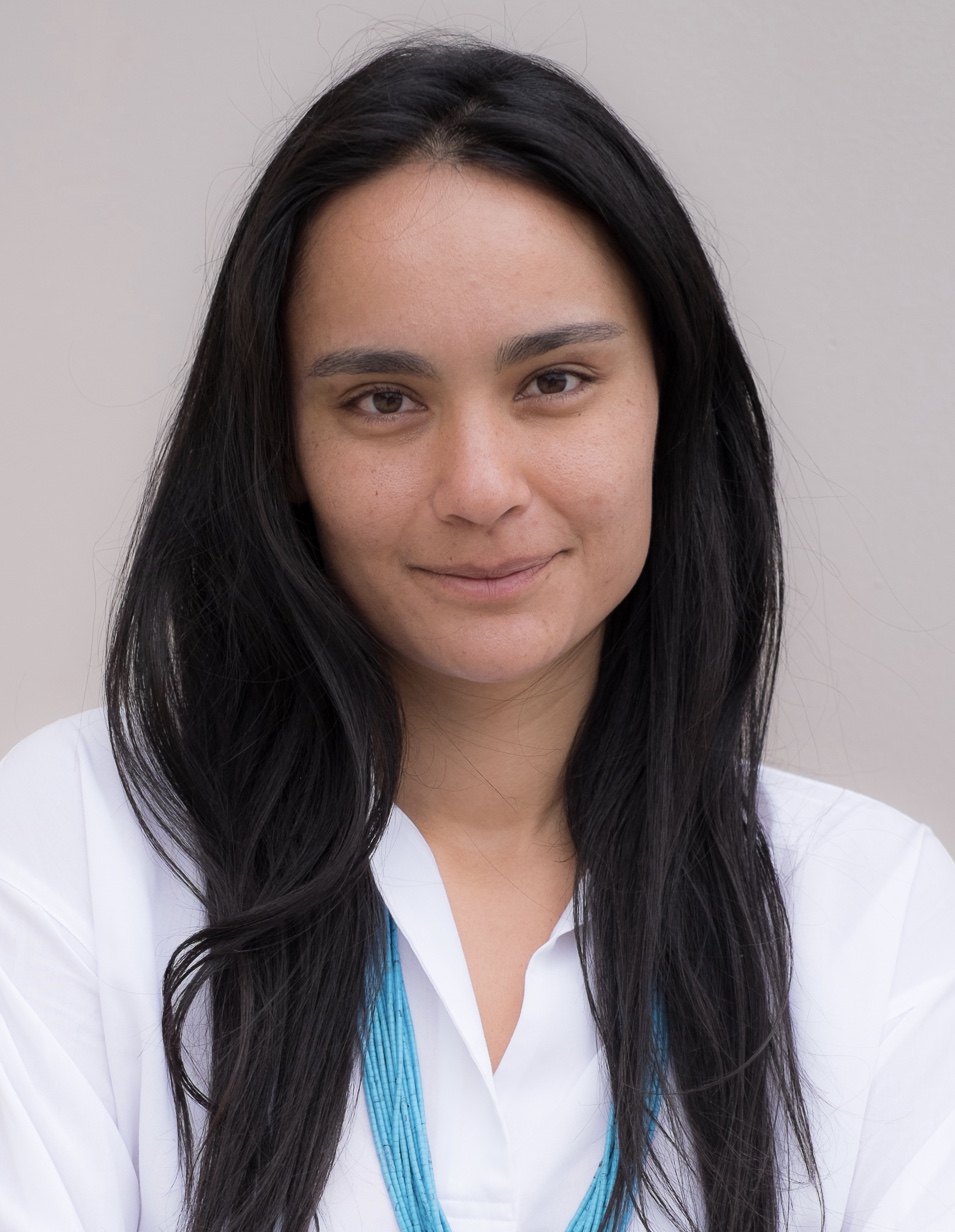 What We’ll Cover
Background on public charge rule
Public charge test
Public programs and eligibility 
Programs not counted by public   charge rule
Other elements of the rule
Q&A
Background/History
Public charge has been around for a long time
A new public charge rule was implemented on Feb. 24, 2020
Reporting about the change started impacting enrollment in public programs as early as 2017
This “chilling effect” prevents individuals and families from meeting critical needs
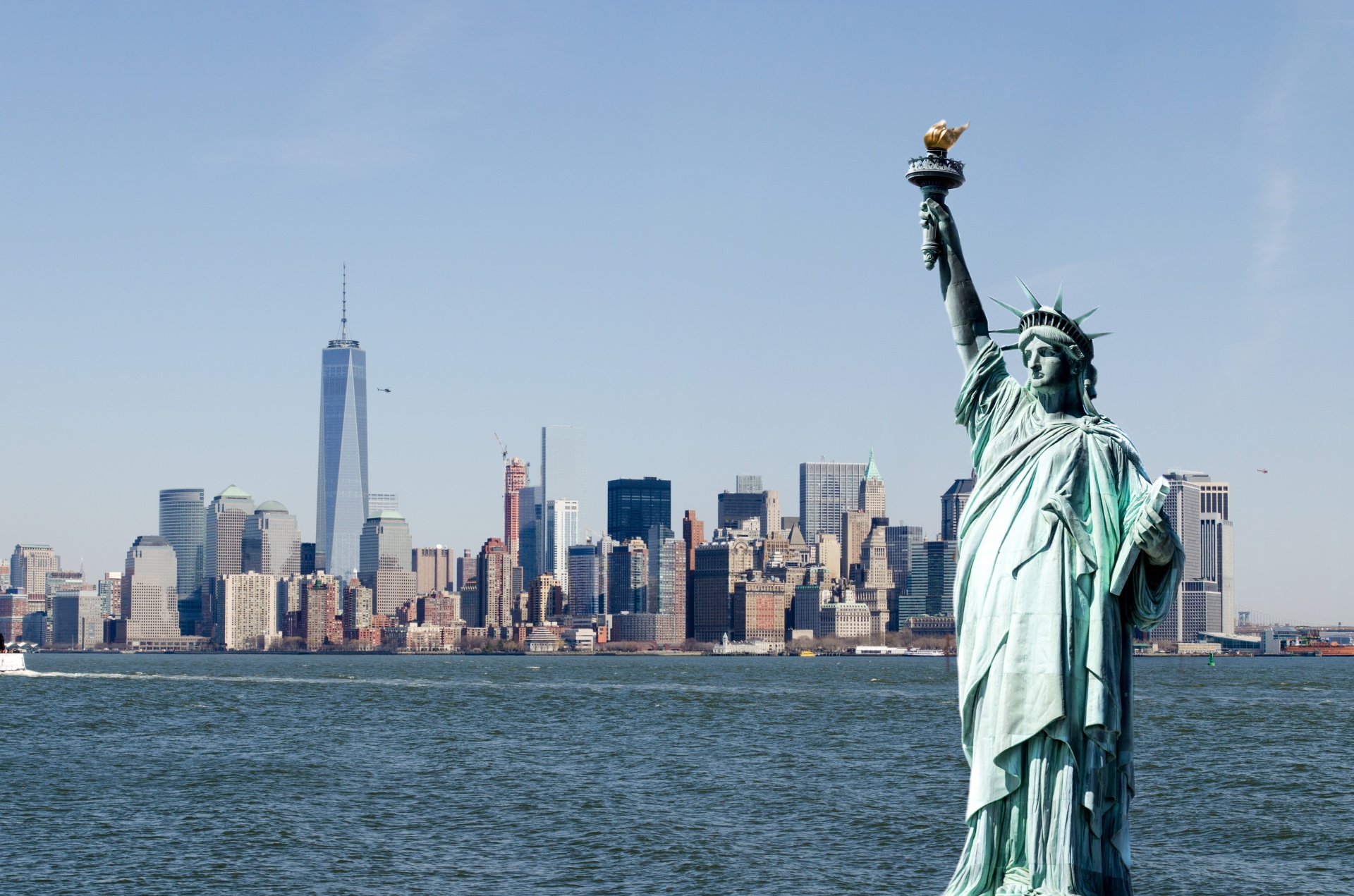 Public charge test – General rule
An applicant for admission or adjustment of status shall be deemed inadmissible if it is determined that the applicant is more likely than not to become a public charge at some point in the future 
A public charge is someone who, in a 36-month period uses a cumulative 12 months of public benefits
The term “public benefits” refers exclusively to Medicaid, SNAP, certain federal housing and cash assistance for income maintenance
Public charge test – Exemptions
Certain groups are exempted from having to pass the public charge test when they apply for admission or adjustment of status

Specifically, refugees, asylees, people granted a U-visa or T-vis, VAWA self-petitioners, people with Temporary Protected Status (TPS), and certain other statuses granted for humanitarian purposes are exempt from the public-charge test when they apply for adjustment of status
Public charge test - Totality of circumstances
Immigration officials must consider factors related to age, health, financial status, family size and whether a valid affidavit of support is applicable
 One factor cannot determine the outcome (The “totality of circumstances” must be considered)
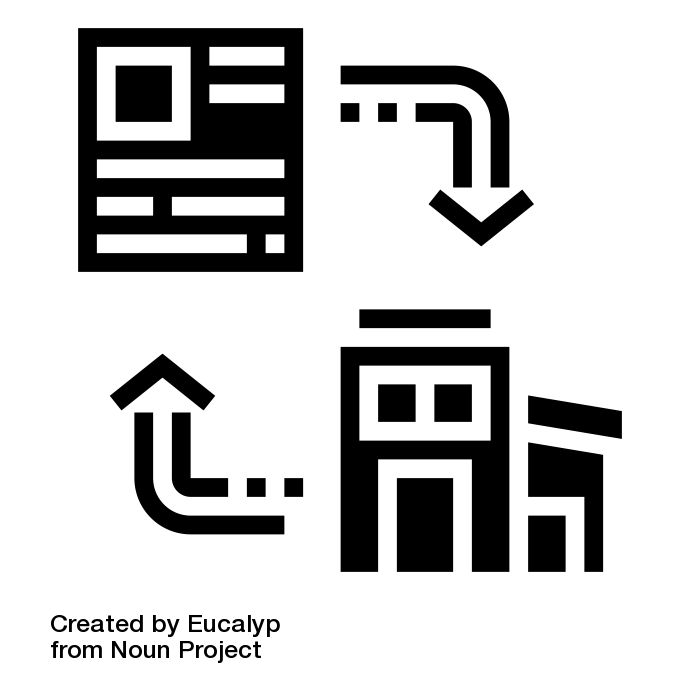 Public charge test - Negative factors
Having a household income at or below 125% of the federal poverty level ($27,150/year for a family of 3)
Having a serious health condition without the ability to cover likely costs
Being unable to demonstrate English-language proficiency
Being over 55 or under 18
Having a bad credit score
Public charge test – Positive factors
Having a household income at or above 250% of the federal poverty level ($65,500/year for a family of 3)
Having private, unsubsidized health insurance coverage (employer-subsidized coverage counts)
Being working age (18 to 55)
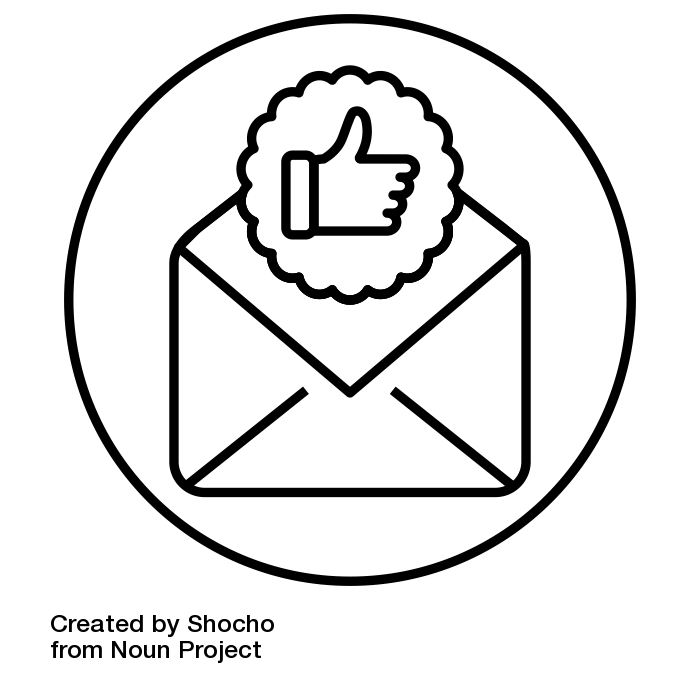 Public charge test - Public benefits
Medicaid (with exceptions)
Supplemental Nutrition Assistance program (SNAP or “food stamps”)
Federal housing assistance (public housing and Section 8 benefits)
Cash assistance for income maintenance
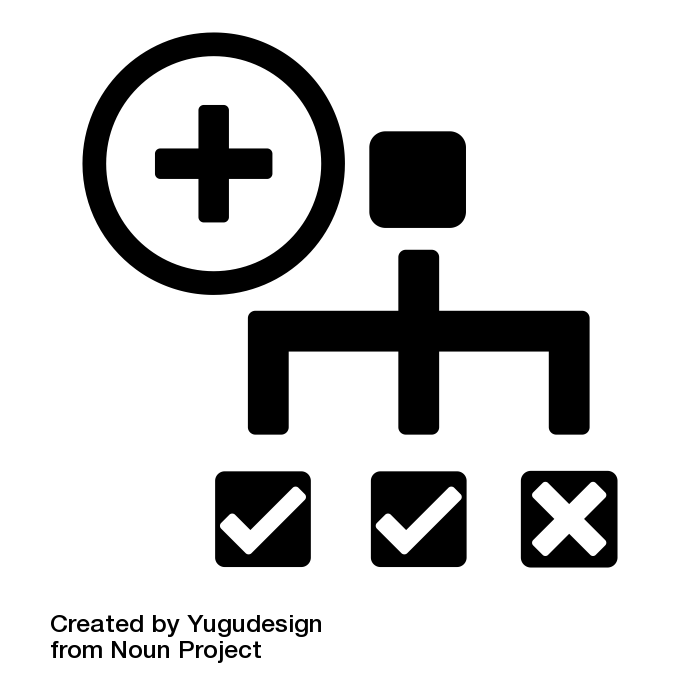 Public charge test – Medicaid exceptions
Medicaid services provided in schools are not counted negatively
Medicaid services utilized by children and pregnant women are not counted negatively
Use of “Emergency Medicaid” is not counted negatively
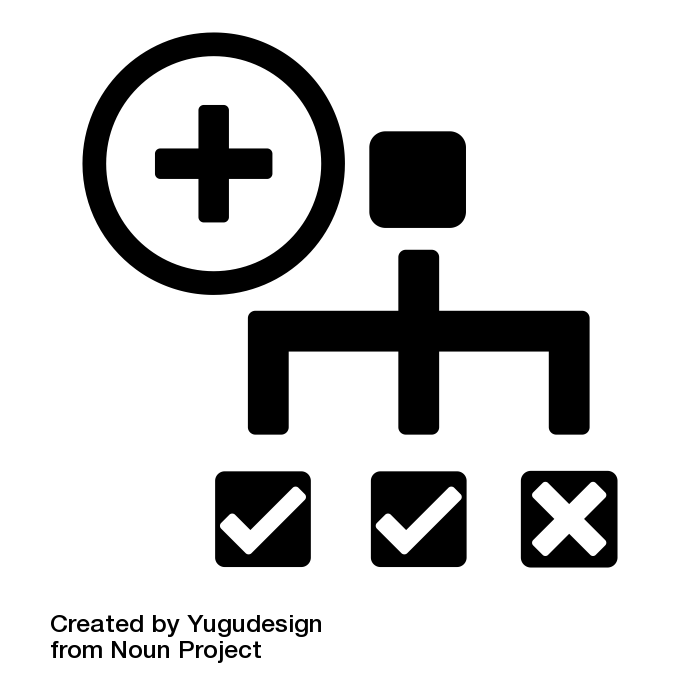 Public charge test - Key considerations
Immigrants generally are not eligible for Medicaid, SNAP, federal housing benefits until after they get their green card, meaning they’ve already passed the public charge test
Refuges, asylees and other humanitarian immigrants can get benefits before they get their green card, however, they are not exempt from the test
Lawfully present children and pregnant women can use Medicaid without it being counted against them
Public charge test – Caution!
Groups that could use public benefits as defined under the rule, then have that use count against them when applying for status adjustment include:
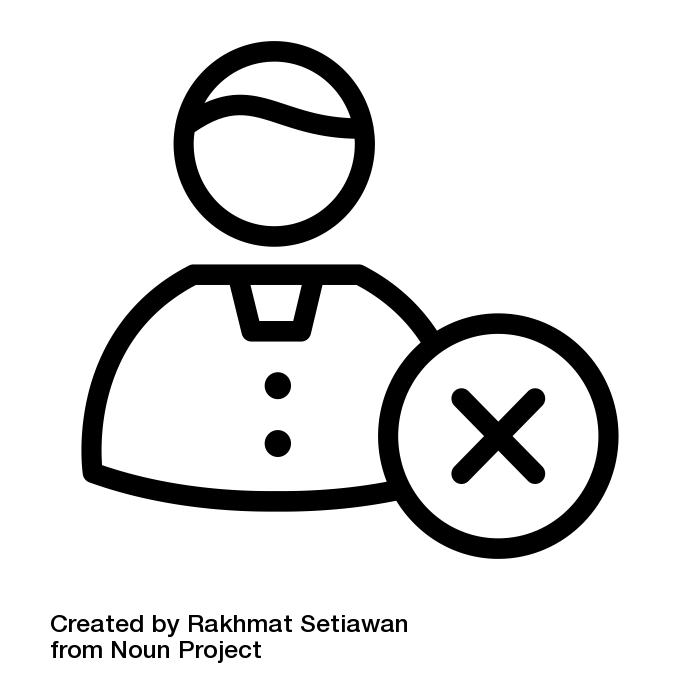 Green card holders considered to have abandoned their status by leaving the country for 6 months
Certain groups that apply for adjustment of status through a family-based petition process
Immigrants that don’t have green cards that use state or local cash assistance
Public Programs and Eligibility – Medicaid
Medicaid covers health care services for people with disabilities and who meet certain income requirements
People that have had their green card for 5 years can qualify for Medicaid if they meet certain eligibility requirements 
Eligibility for pregnant women and children is broader
Critical for health and well-being of those facing financial insecurity
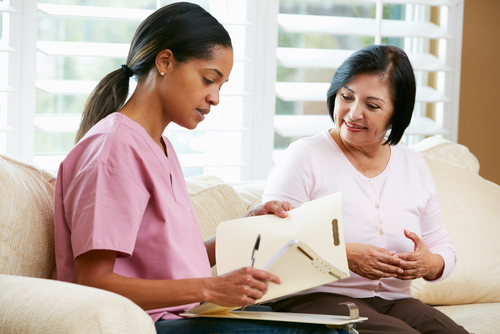 Public Programs and Eligibility - SNAP
SNAP provides a monthly food benefit for those who qualify
Green card holders for 5 years can qualify
Addresses food insecurity, which can be devastating
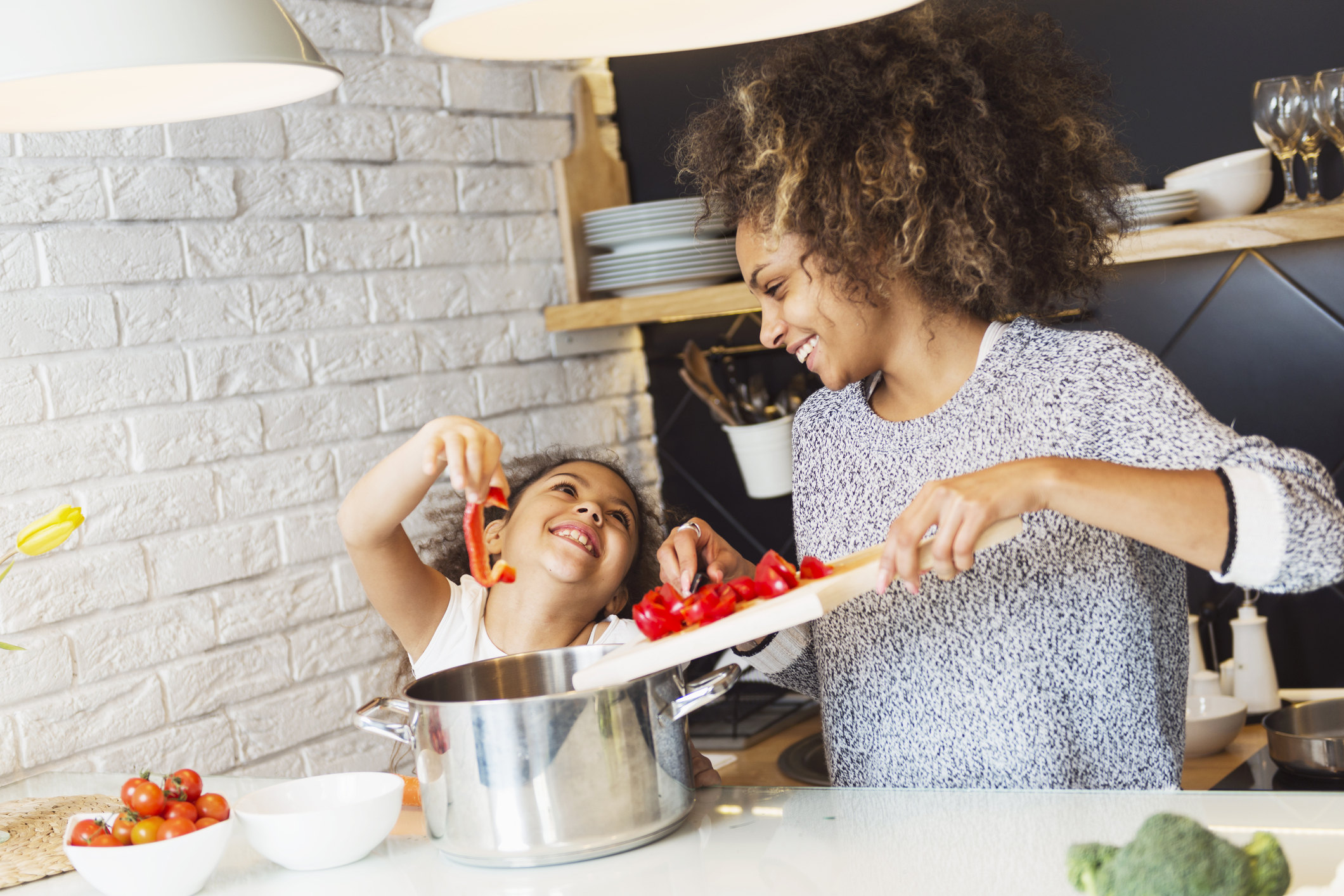 Public Programs and Eligibility – Federal housing assistance
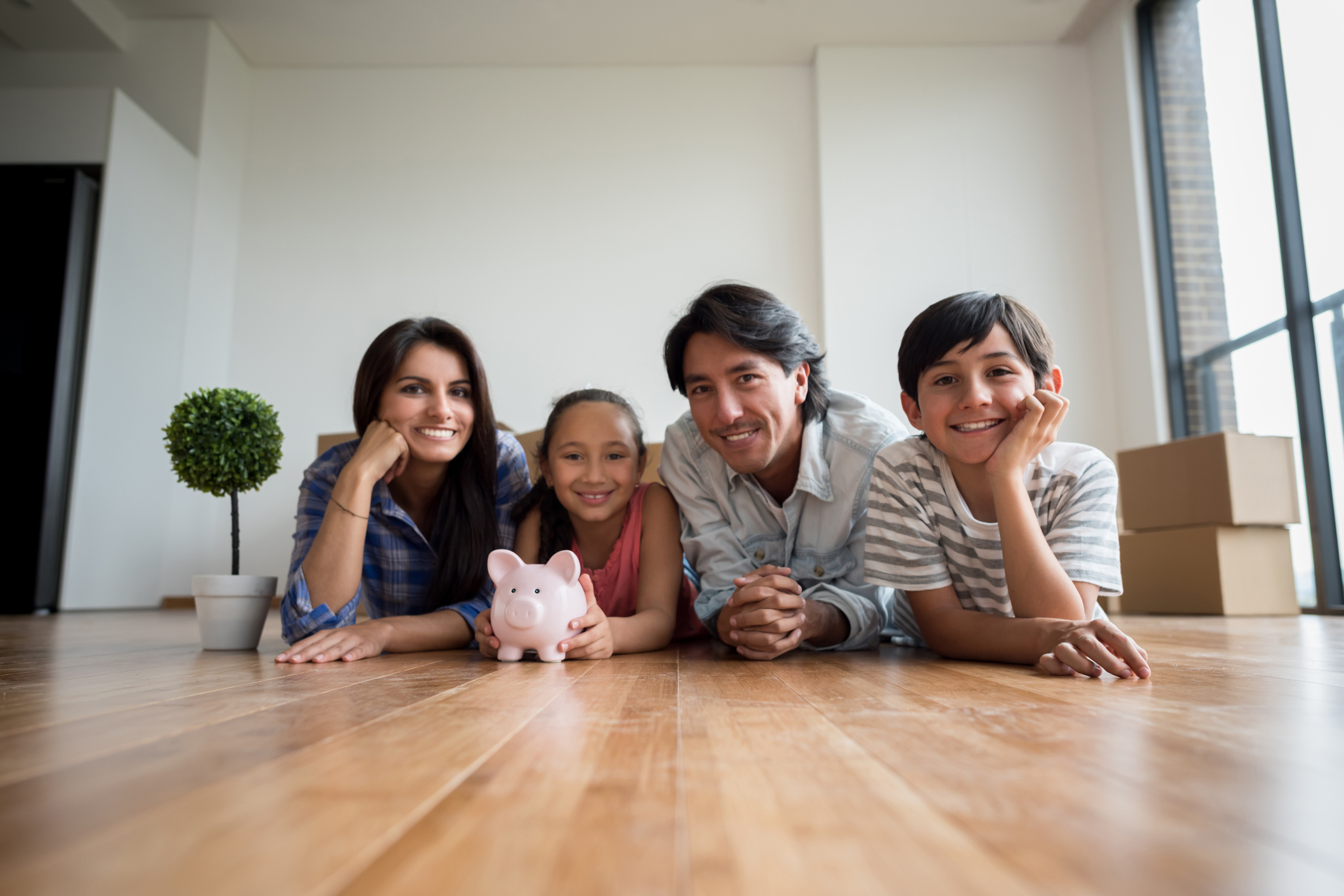 Federal housing programs such as public housing, rental assistance and voucher programs count negatively under the new public charge rule
Eligibility depends on household size and household income
Green card holders can qualify for these programs
Public Programs and Eligibility –income maintenance
At the federal cash assistance for income maintenance programs include SSI and TANF 
Green card holders can qualify for the federal programs
State income maintenance programs are often referred to as “General Assistance” and in Colorado we have Old Age Pension (OAP) and Aid to the Needy Disabled (AND)
Emergency relief should not be considered income maintenance
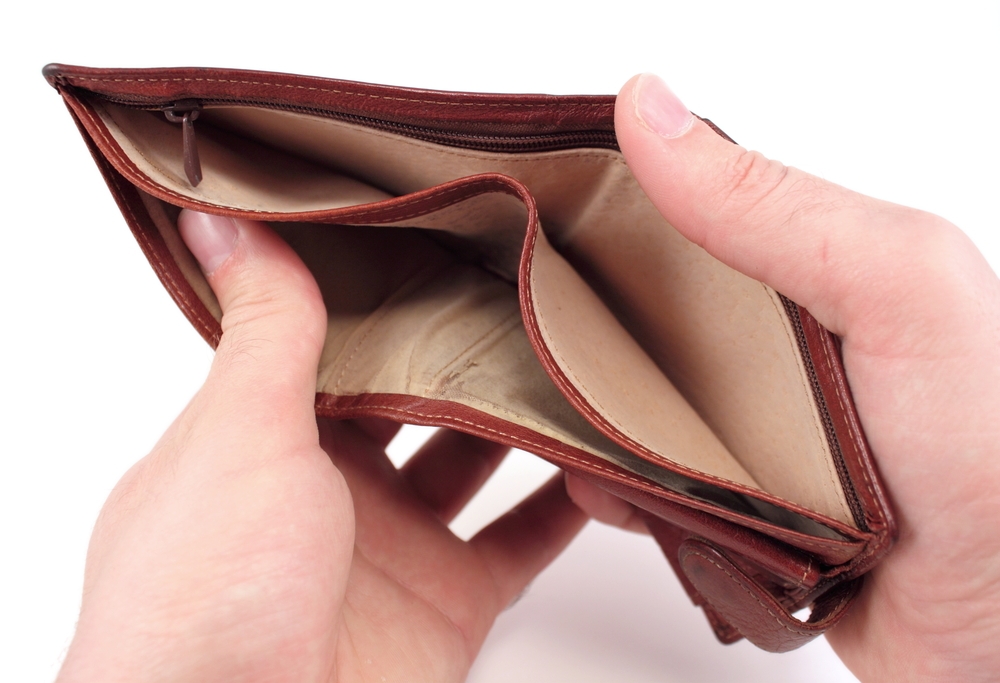 Public Programs not coveredby the public charge rule - Health
Children’s Health Insurance Program (CHP+)
Tax credits for private insurance (Connect for Health Colorado)
Colorado Indigent Care
Emergency Medicaid
Public Programs not coveredby the public charge rule - Food
Special Supplemental Nutrition Program for Women, Infants and Children (WIC) 
Free or reduced price school lunch programs
Food pantries
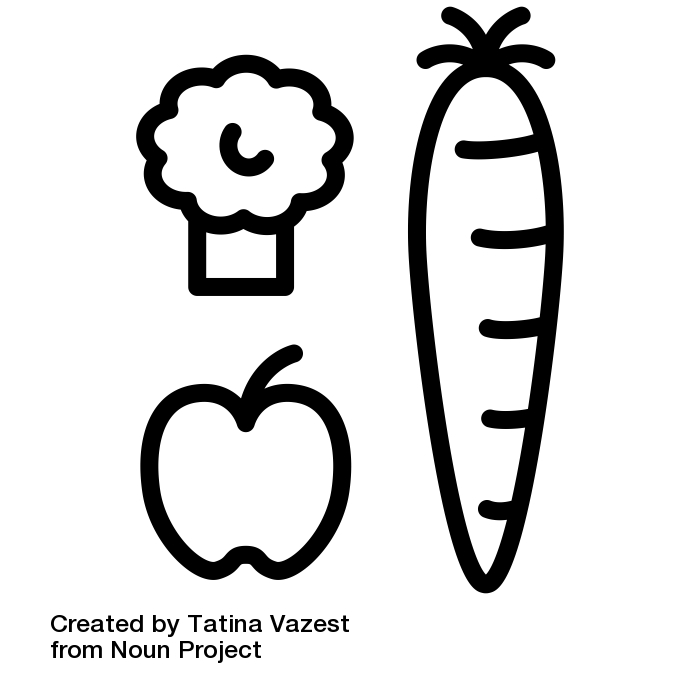 Public Programs not coveredby the public charge rule - Housing
The Low-Income Housing Tax Credit (LITC) program administered by the Treasury Department
Housing assistance programs funded by state or local governments
Programs that help with utilities such as the Low-Income Home Energy Assistance Program (LIHEAP)
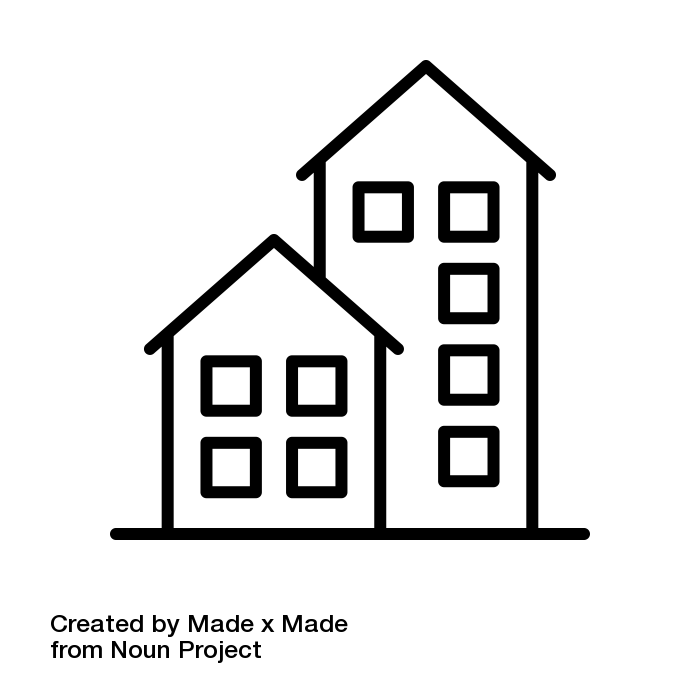 Public Programs not coveredby the rule – Cash assistance
Programs that provide cash support for domestic violence victims
Programs like SSDI and EITC are considered ‘earned’ benefits
Programs like unemployment insurance, which provides some wage replacement for workers who lose their job through no fault of their own, don’t count under the rule
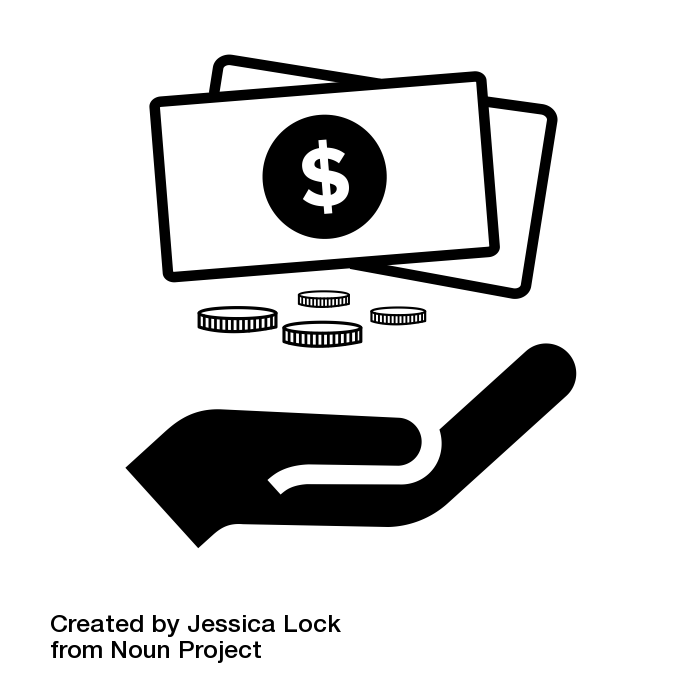 Public Programs not covered by the rule – catchalls
Programs funded at the state and local level are not counted negatively under the public charge rule unless they constitute cash assistance for income-maintenance programs
The only public programs that are counted negatively under the public charge rule are Medicaid and SNAP, the federal housing programs referenced above and cash assistance for income maintenance. If the program is not one of those programs, it is not counted negatively under the public charge rule
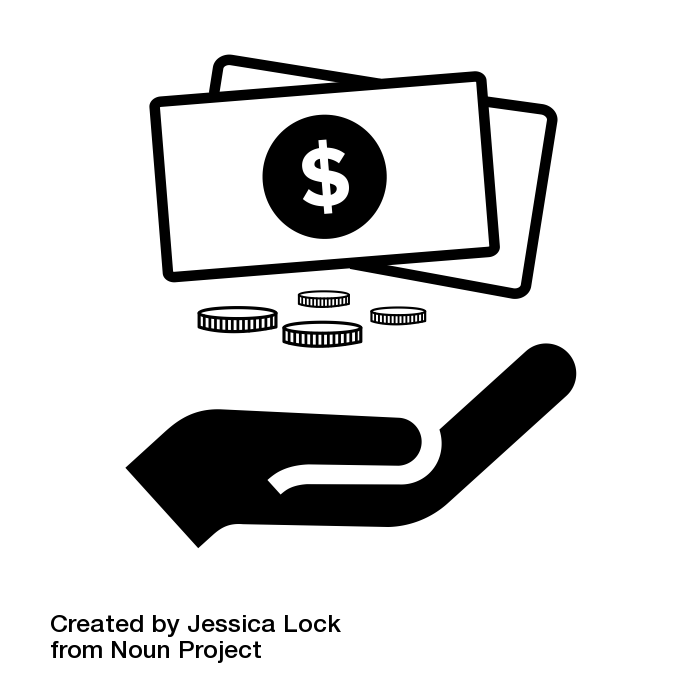 Q&A
Send Zoom text or unmute microphone
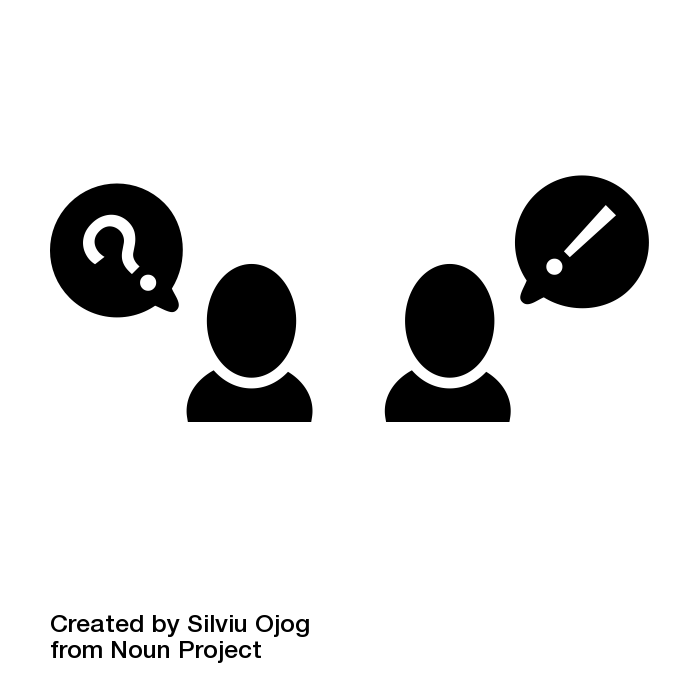 Closing Thoughts…